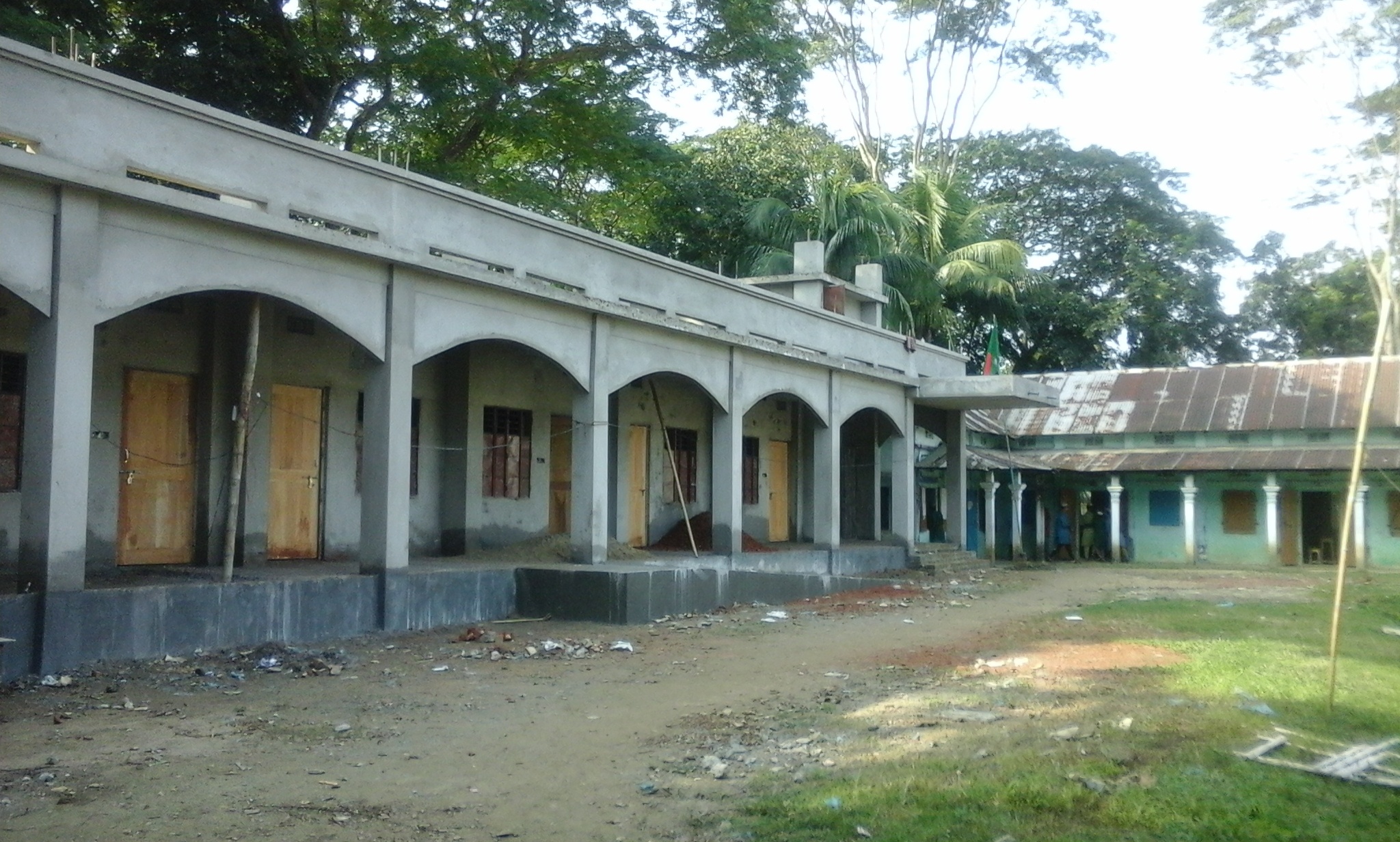 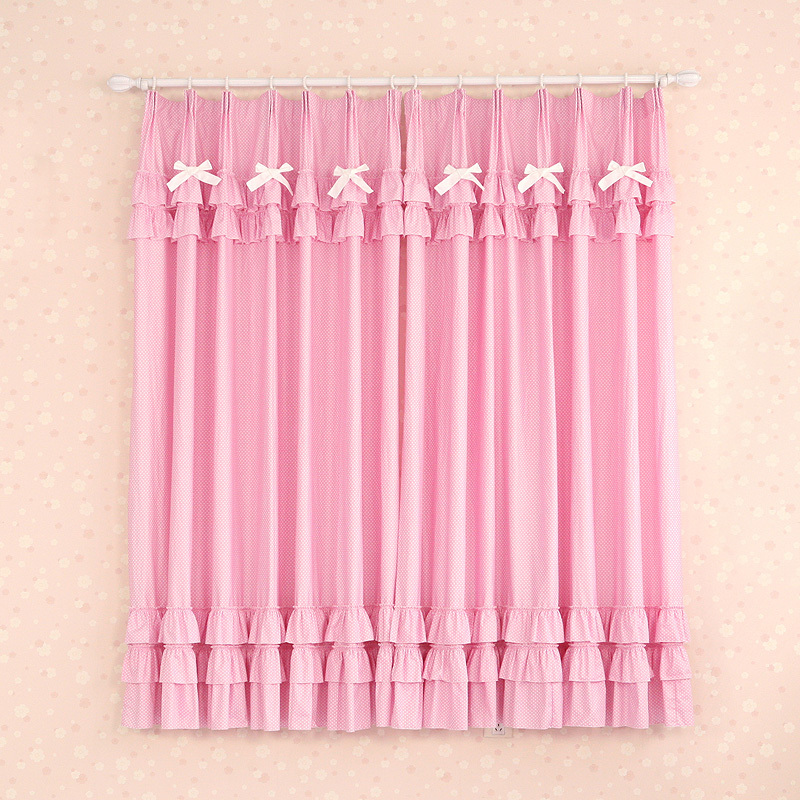 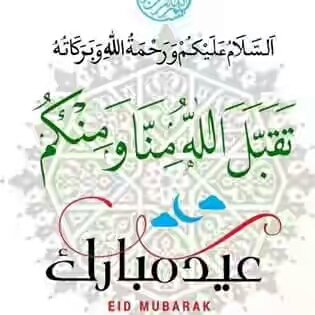 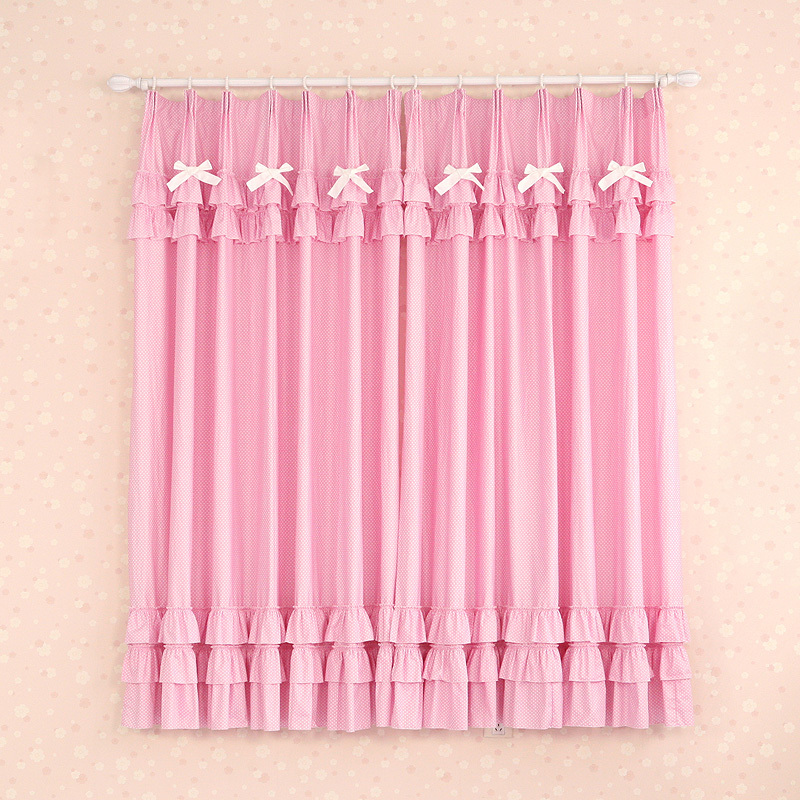 স্বা
গ
ত
ম
সোনামনিরা তোমরা কেমন আছো
12:32:22 PM
মাওলানা সেলিম হোসাইন সহকারি মৌলভি  সিংচাপইড় আলিম মাদ্রাসা।
Page no.1
রবিবার, 03 মে 2020
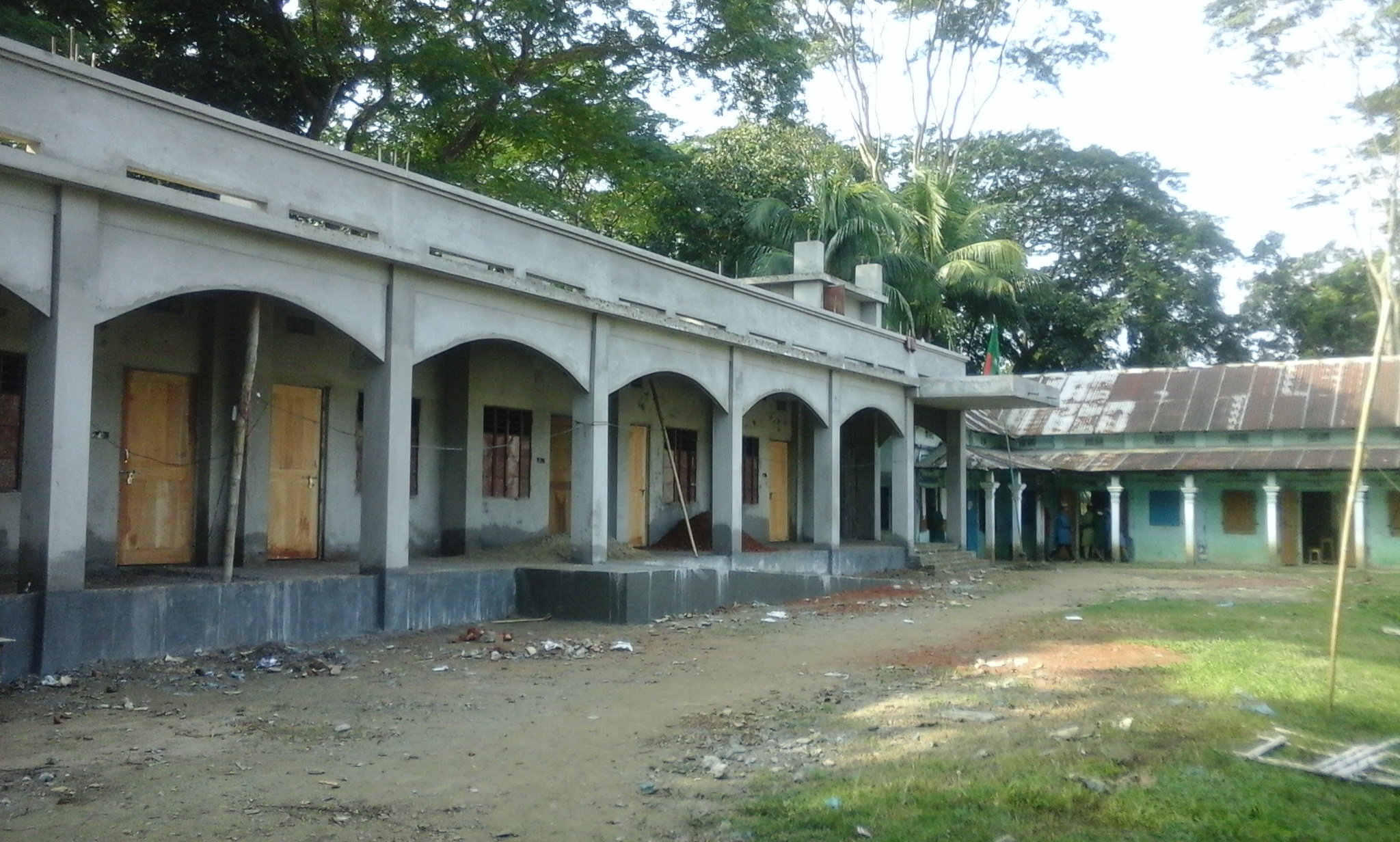 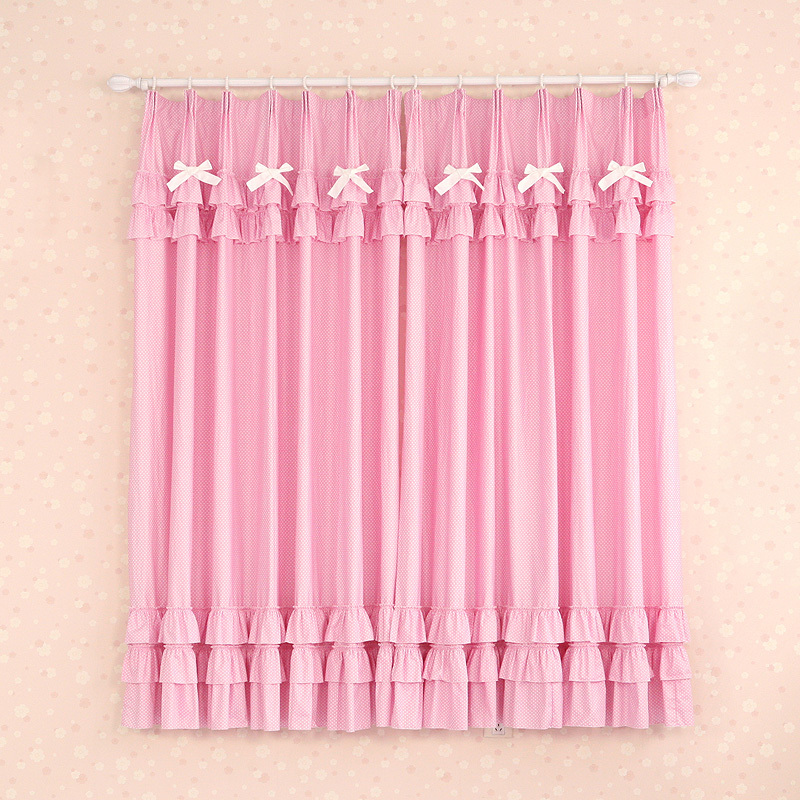 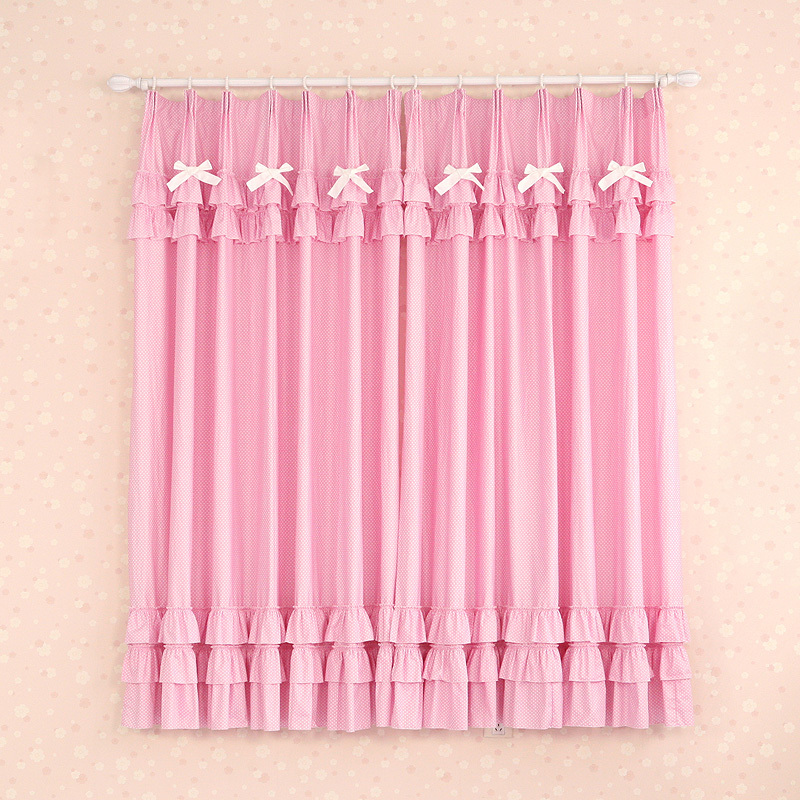 শিক্ষক পরিচিতি
মোঃ সেলিম হোসাইন
সহকারী মৌলভি  
সিংচাপইড় ইসলামিয়া আলিম মাদ্রাসা ছাতক, সু্নামগঞ্জ 
E-mail: salimhossainsp@gmail.com
মোবাইল০১৭১২৩৯৭৯০৯/০১৭২৬৯৮৩৭৯৬
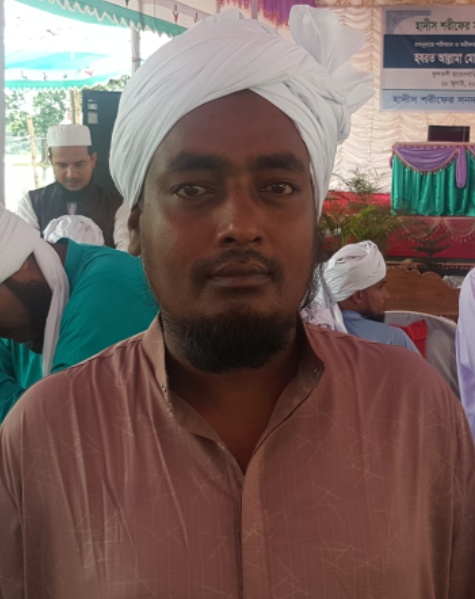 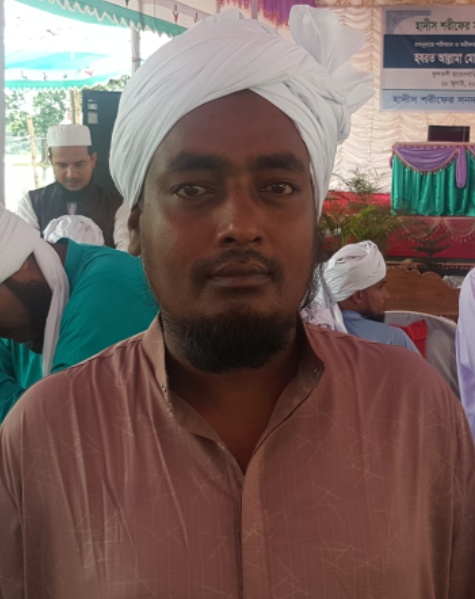 12:32:22 PM
মাওলানা সেলিম হোসাইন সহকারি মৌলভি  সিংচাপইড় আলিম মাদ্রাসা।
5/3/2020
Page no.2
Page no.2
রবিবার, 03 মে 2020
মাওলানা সেলিম হোসাইন সহকারি মৌলভি  সিংচাপইড় আলিম মাদ্রাসা।
পাঠ পরিচিতি
শ্রেণিঃ সপ্তম        বিষয়ঃ কোরআন
২য় পরিচ্ছেদঃ ইবাদত
২য় পাঠ
সময়ঃ ৪০ মিনিট 
তারিখঃ রবিবার, 03 মে 2020
12:32:24 PM
মাওলানা সেলিম হোসাইন সহকারি মৌলভি  সিংচাপইড় আলিম মাদ্রাসা।
Page no.3
রবিবার, 03 মে 2020
নীচের চিত্রগুলো লক্ষ্য কর।
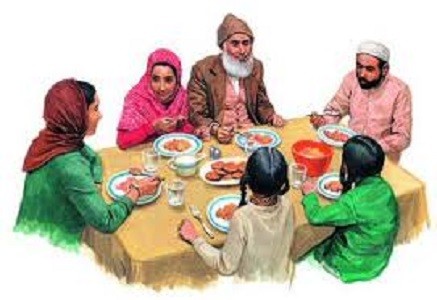 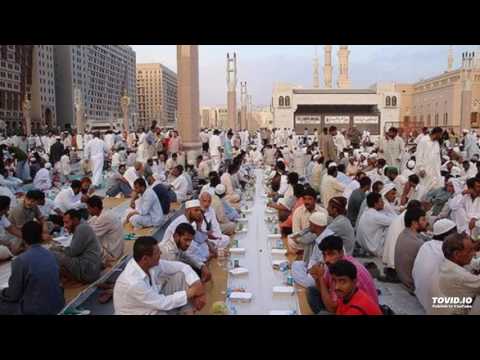 12:32:24 PM
মাওলানা সেলিম হোসাইন সহকারি মৌলভি  সিংচাপইড় আলিম মাদ্রাসা।
Page no.4
রবিবার, 03 মে 2020
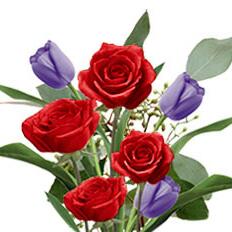 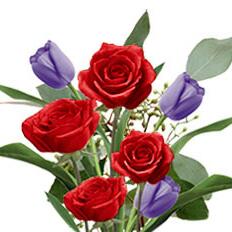 আজকের পাঠ
সওম
12:32:24 PM
মাওলানা সেলিম হোসাইন সহকারি মৌলভি  সিংচাপইড় আলিম মাদ্রাসা।
Page no.5
রবিবার, 03 মে 2020
শিখণফল
এই পাঠ শেষে আমরা জানবো…....…............
১। সাওমের পরিচিতি ।
২। সাওমের ফজিলতও গুরুত্ব ।
৩। সাওমের রোকন ও প্রকারভেদ ।
12:32:24 PM
মাওলানা সেলিম হোসাইন সহকারি মৌলভি  সিংচাপইড় আলিম মাদ্রাসা।
Page no.6
রবিবার, 03 মে 2020
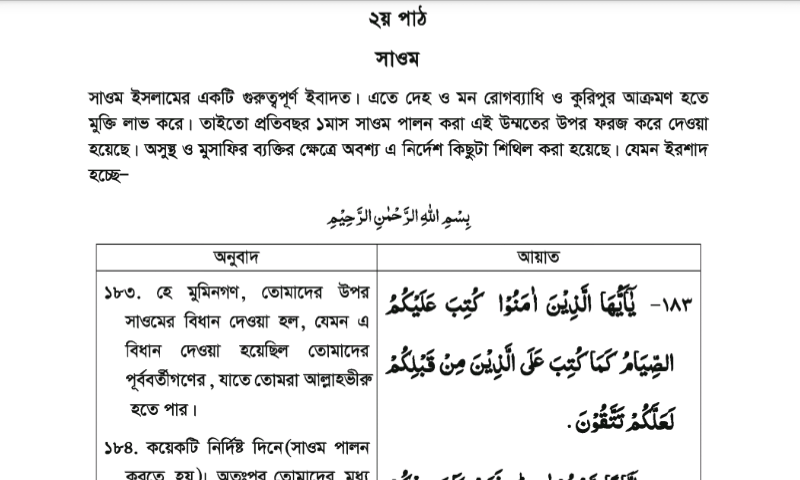 12:32:24 PM
মাওলানা সেলিম হোসাইন সহকারি মৌলভি  সিংচাপইড় আলিম মাদ্রাসা।
Page no.7
রবিবার, 03 মে 2020
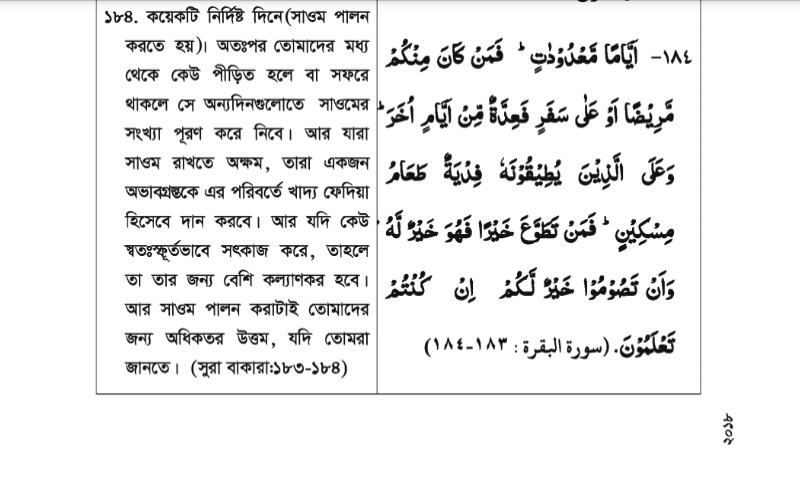 12:32:24 PM
মাওলানা সেলিম হোসাইন সহকারি মৌলভি  সিংচাপইড় আলিম মাদ্রাসা।
Page no.8
রবিবার, 03 মে 2020
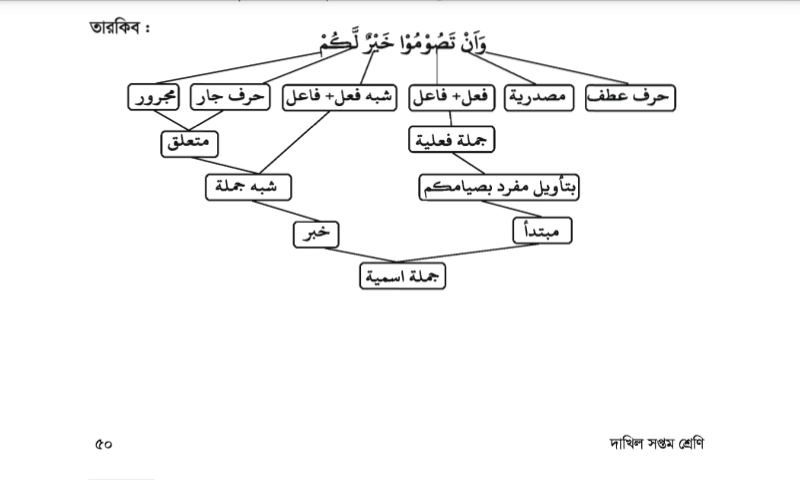 12:32:24 PM
মাওলানা সেলিম হোসাইন সহকারি মৌলভি  সিংচাপইড় আলিম মাদ্রাসা।
Page no.9
রবিবার, 03 মে 2020
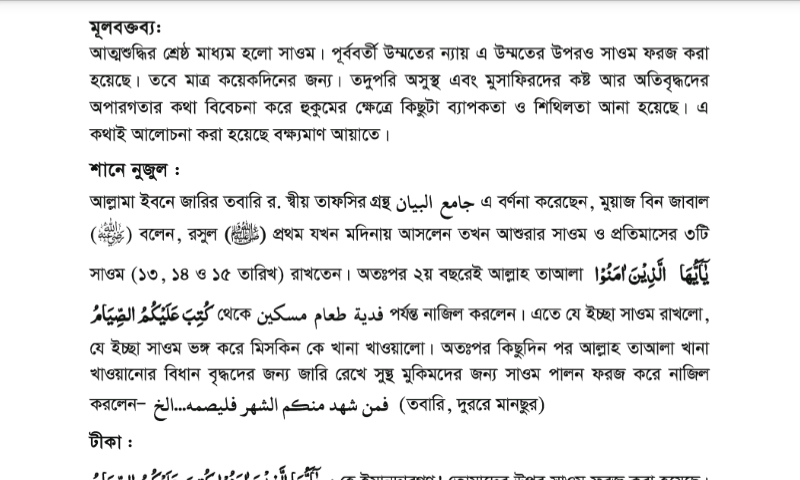 12:32:24 PM
মাওলানা সেলিম হোসাইন সহকারি মৌলভি  সিংচাপইড় আলিম মাদ্রাসা।
Page no.10
রবিবার, 03 মে 2020
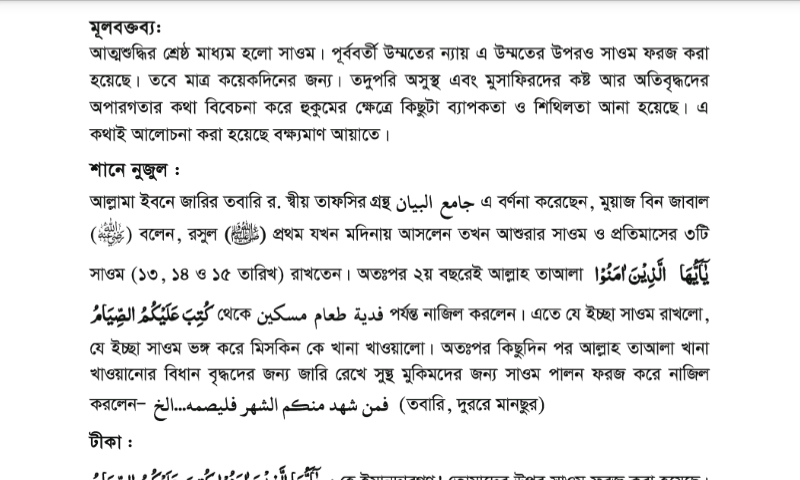 12:32:31 PM
মাওলানা সেলিম হোসাইন সহকারি মৌলভি  সিংচাপইড় আলিম মাদ্রাসা।
Page no.11
রবিবার, 03 মে 2020
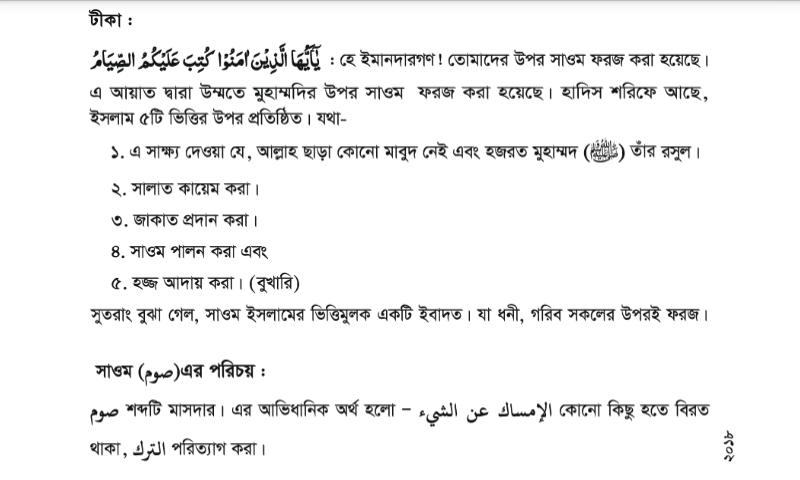 12:32:31 PM
মাওলানা সেলিম হোসাইন সহকারি মৌলভি  সিংচাপইড় আলিম মাদ্রাসা।
Page no.12
রবিবার, 03 মে 2020
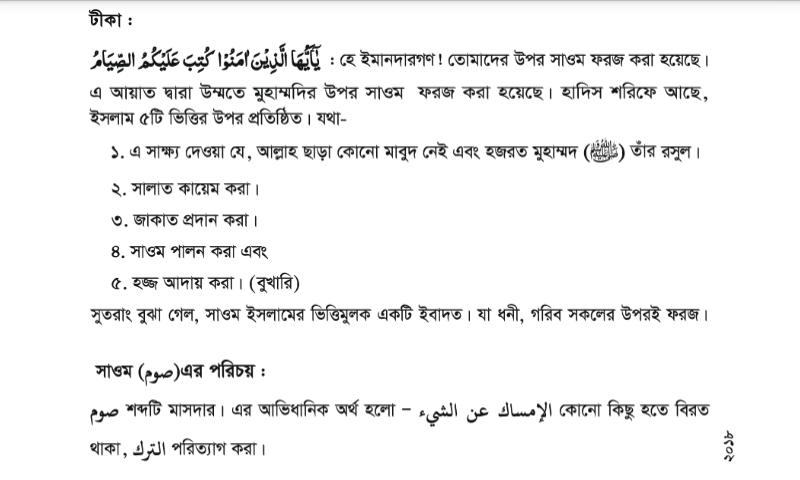 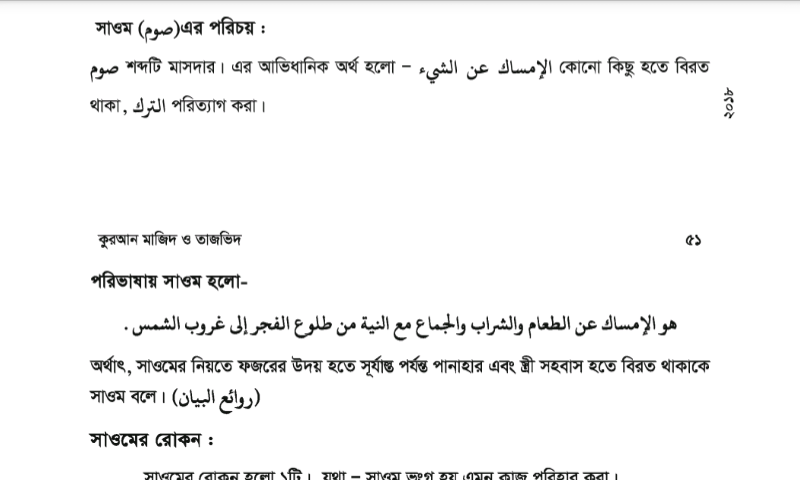 12:32:31 PM
মাওলানা সেলিম হোসাইন সহকারি মৌলভি  সিংচাপইড় আলিম মাদ্রাসা।
Page no.13
রবিবার, 03 মে 2020
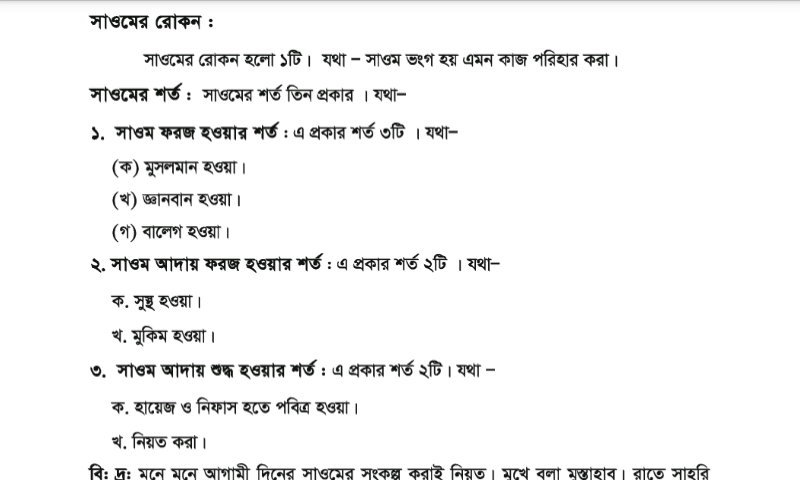 12:32:31 PM
মাওলানা সেলিম হোসাইন সহকারি মৌলভি  সিংচাপইড় আলিম মাদ্রাসা।
Page no.14
রবিবার, 03 মে 2020
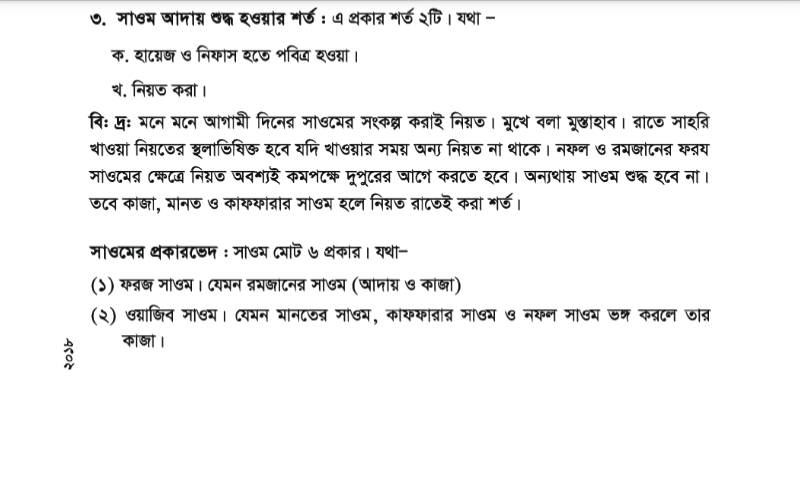 12:32:31 PM
মাওলানা সেলিম হোসাইন সহকারি মৌলভি  সিংচাপইড় আলিম মাদ্রাসা।
মাওলানা সেলিম হোসাইন সহকারি মৌলভি  সিংচাপইড় আলিম মাদ্রাসা।
Page no.15
রবিবার, 03 মে 2020
রবিবার, 03 মে 2020
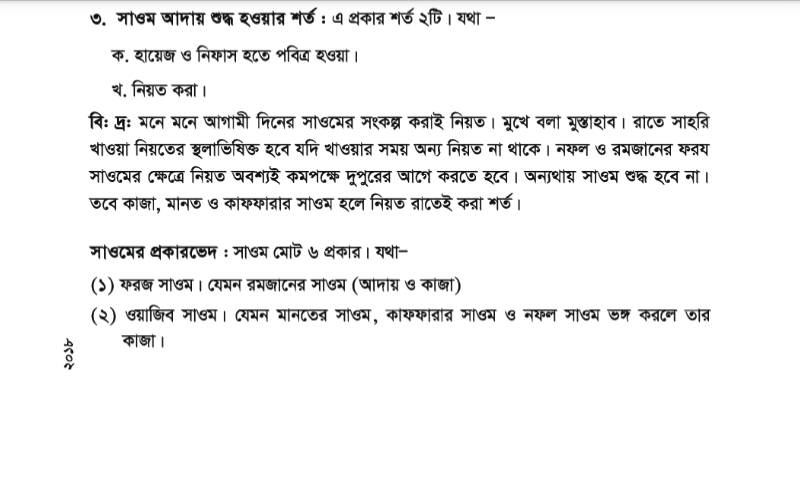 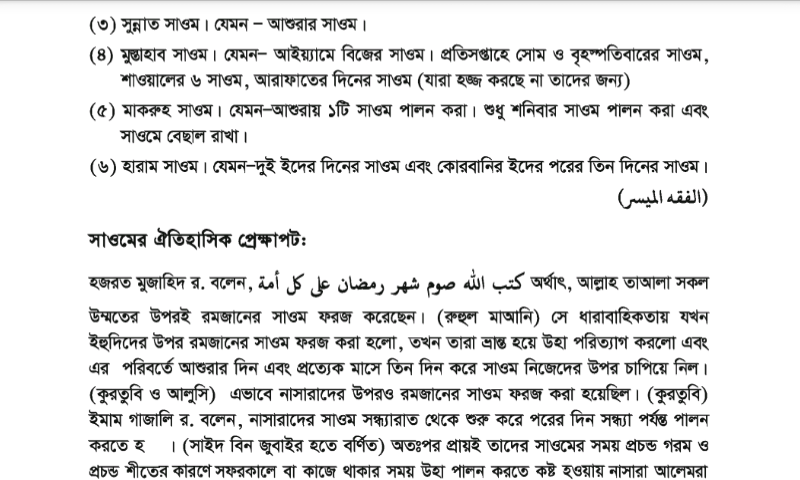 12:32:31 PM
মাওলানা সেলিম হোসাইন সহকারি মৌলভি  সিংচাপইড় আলিম মাদ্রাসা।
Page no.16
রবিবার, 03 মে 2020
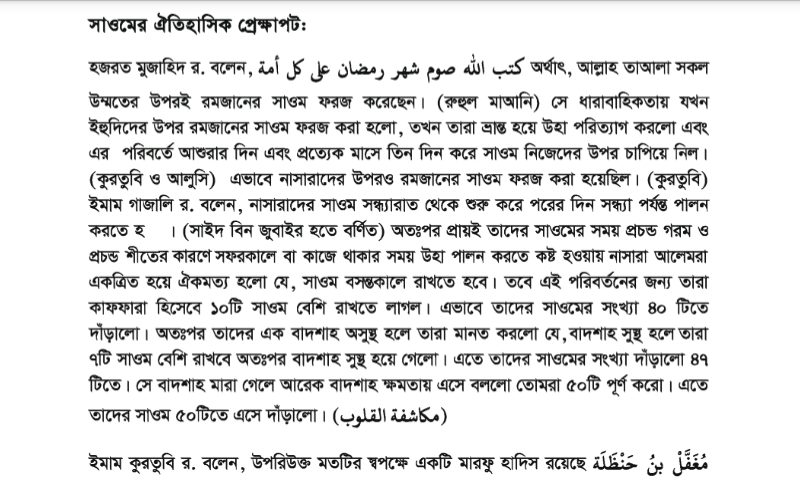 12:32:31 PM
মাওলানা সেলিম হোসাইন সহকারি মৌলভি  সিংচাপইড় আলিম মাদ্রাসা।
Page no.17
রবিবার, 03 মে 2020
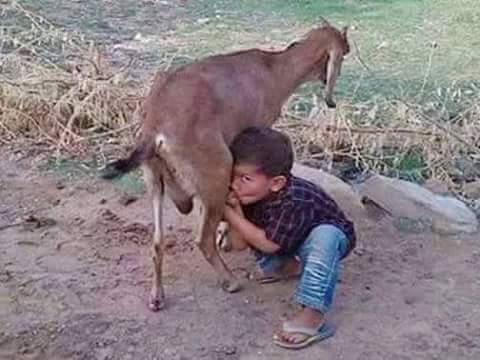 একক কাজ
সওমের সংজ্ঞা লিখ।
12:34:45 PM
মাওলানা সেলিম হোসাইন সহকারি মৌলভি  সিংচাপইড় আলিম মাদ্রাসা।
Page no.18
রবিবার, 03 মে 2020
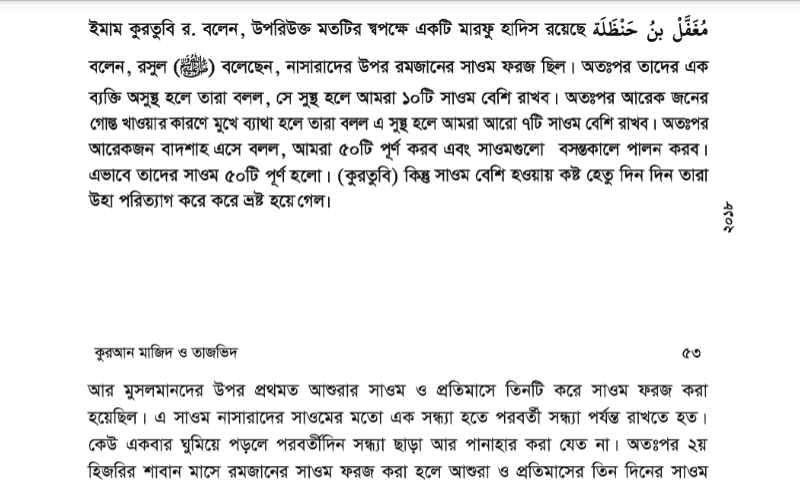 12:32:31 PM
মাওলানা সেলিম হোসাইন সহকারি মৌলভি  সিংচাপইড় আলিম মাদ্রাসা।
Page no.19
রবিবার, 03 মে 2020
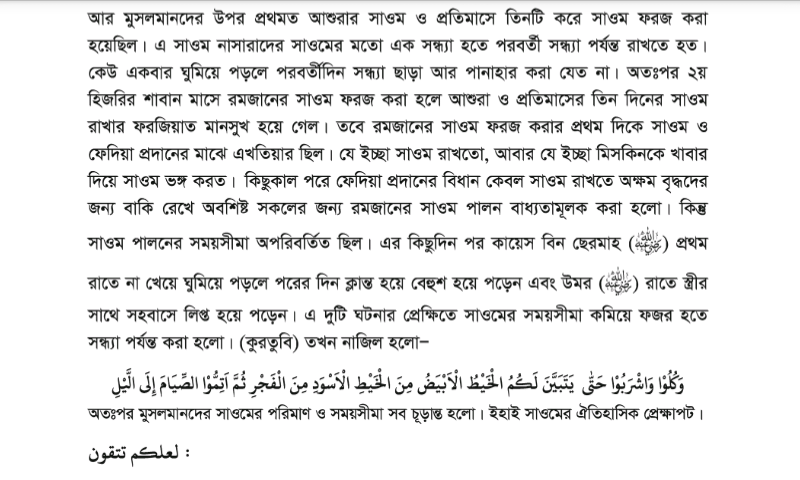 12:32:31 PM
মাওলানা সেলিম হোসাইন সহকারি মৌলভি  সিংচাপইড় আলিম মাদ্রাসা।
Page no.20
রবিবার, 03 মে 2020
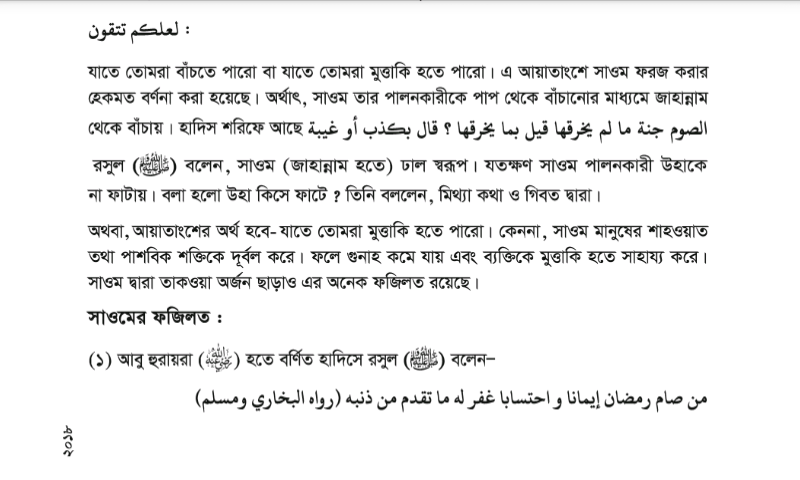 12:32:31 PM
মাওলানা সেলিম হোসাইন সহকারি মৌলভি  সিংচাপইড় আলিম মাদ্রাসা।
Page no.21
রবিবার, 03 মে 2020
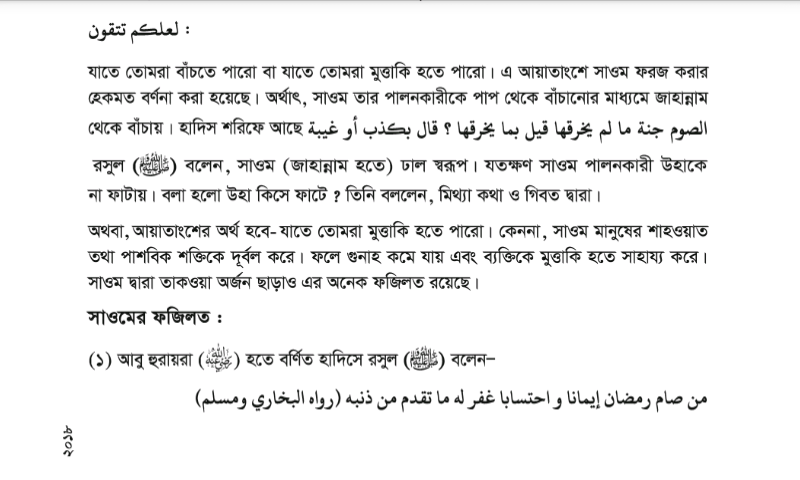 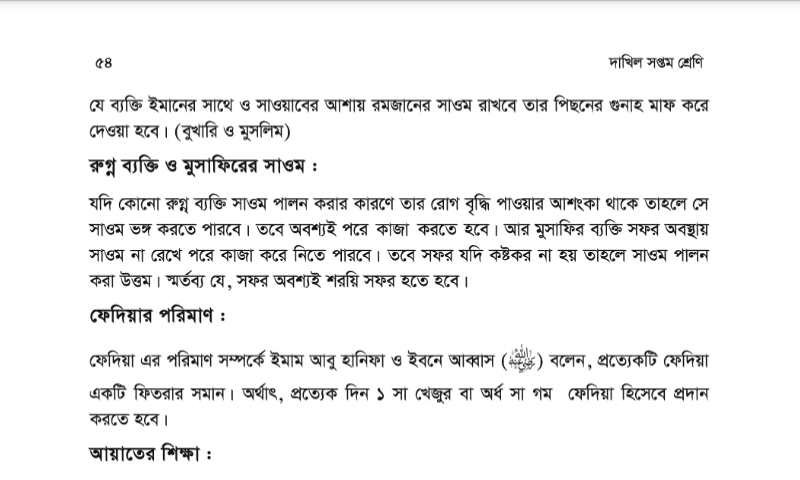 12:32:31 PM
মাওলানা সেলিম হোসাইন সহকারি মৌলভি  সিংচাপইড় আলিম মাদ্রাসা।
Page no.22
রবিবার, 03 মে 2020
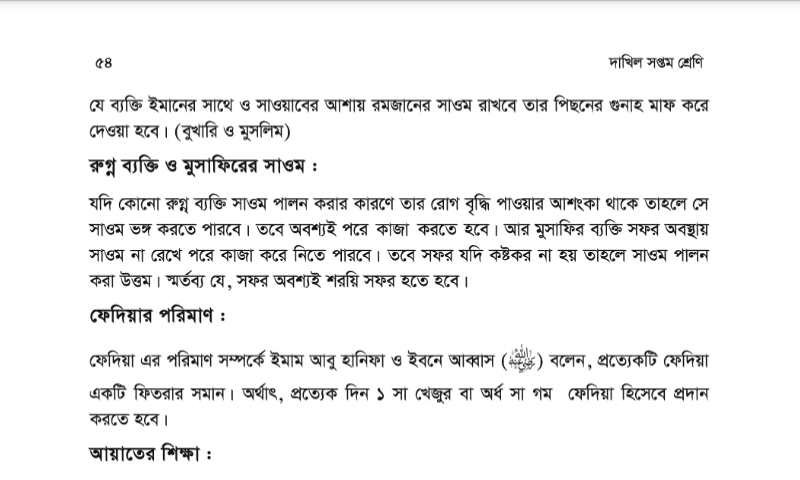 12:32:31 PM
মাওলানা সেলিম হোসাইন সহকারি মৌলভি  সিংচাপইড় আলিম মাদ্রাসা।
Page no.23
রবিবার, 03 মে 2020
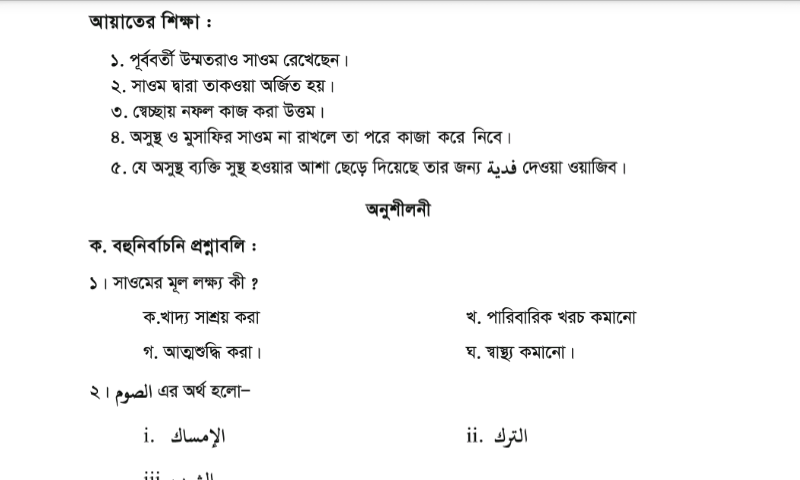 12:32:31 PM
মাওলানা সেলিম হোসাইন সহকারি মৌলভি  সিংচাপইড় আলিম মাদ্রাসা।
Page no.24
রবিবার, 03 মে 2020
মূল্যায়ন
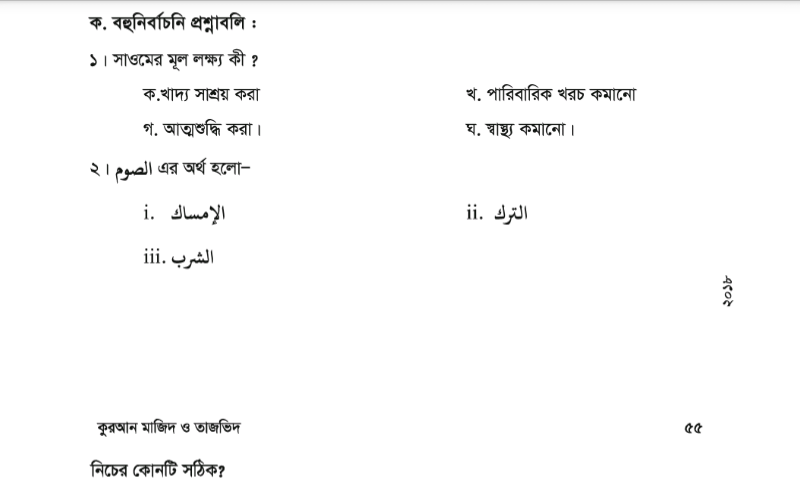 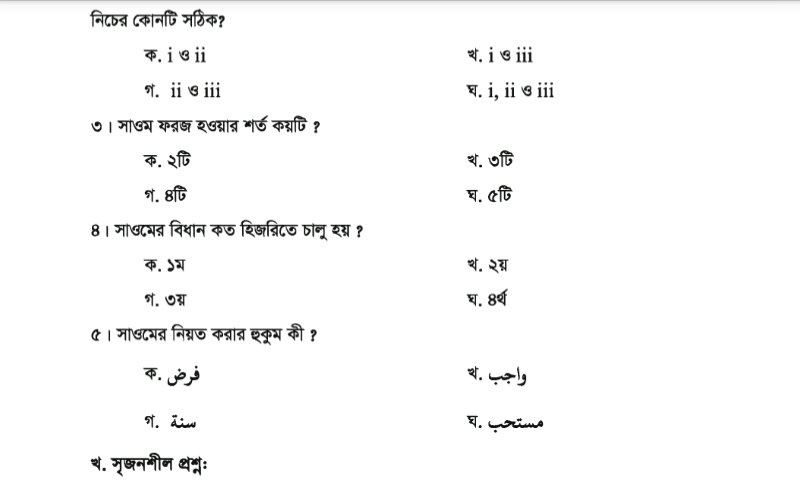 12:32:32 PM
মাওলানা সেলিম হোসাইন সহকারি মৌলভি  সিংচাপইড় আলিম মাদ্রাসা।
Page no.25
রবিবার, 03 মে 2020
মূল্যায়ন
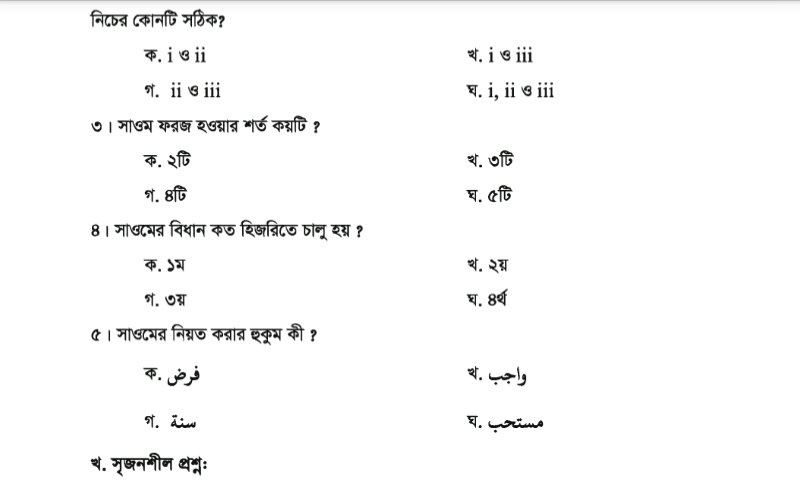 12:32:32 PM
মাওলানা সেলিম হোসাইন সহকারি মৌলভি  সিংচাপইড় আলিম মাদ্রাসা।
Page no.26
রবিবার, 03 মে 2020
বাড়ির কাজ
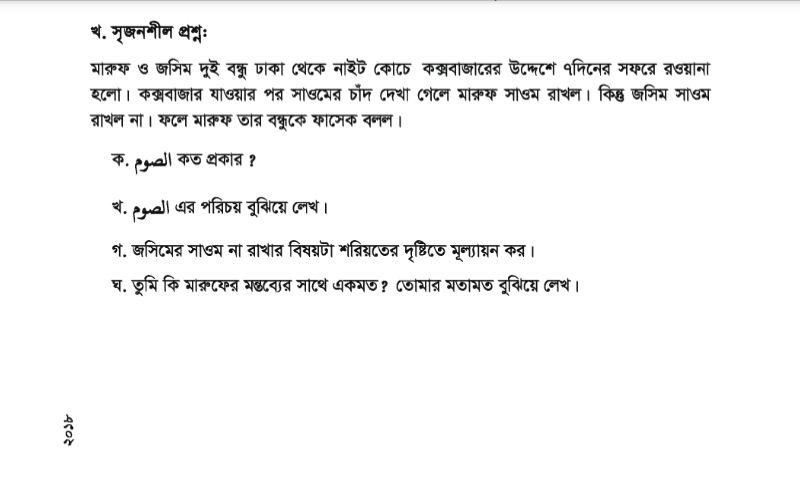 12:32:32 PM
মাওলানা সেলিম হোসাইন সহকারি মৌলভি  সিংচাপইড় আলিম মাদ্রাসা।
Page no.27
রবিবার, 03 মে 2020
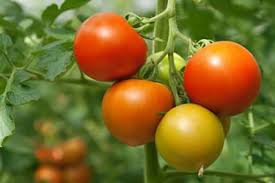 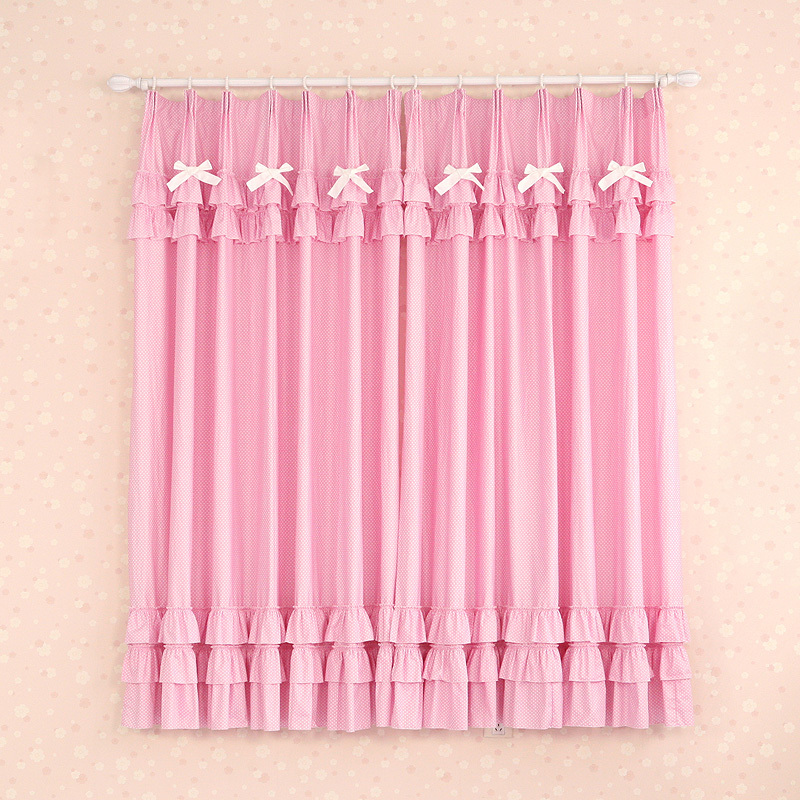 সবাইকে
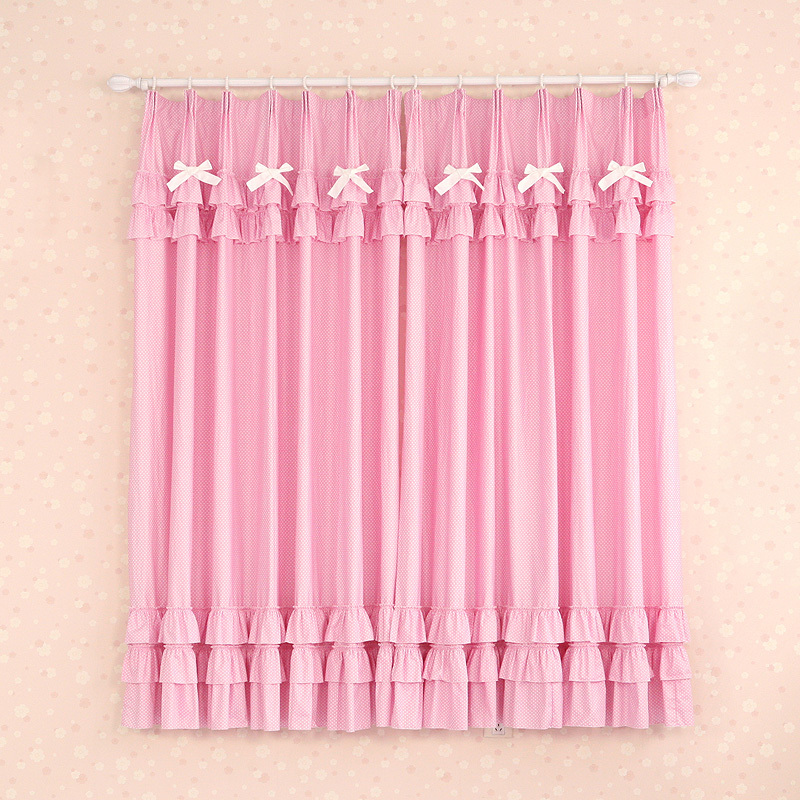 আসসালামু আলাইকুম ওয়া রাহমাতুল্লাহ
ধন্যবাদ
খোদা হাফিয
12:32:32 PM
মাওলানা সেলিম হোসাইন সহকারি মৌলভি  সিংচাপইড় আলিম মাদ্রাসা।
Page no.28
রবিবার, 03 মে 2020